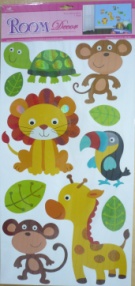 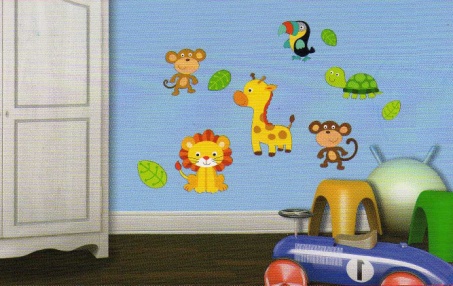 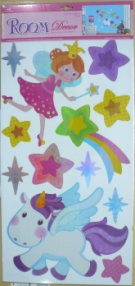 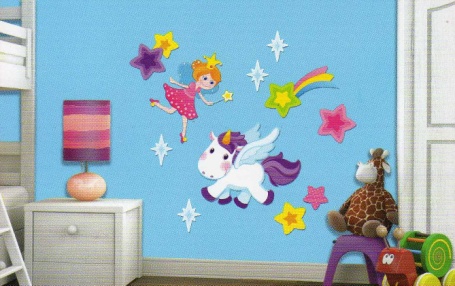 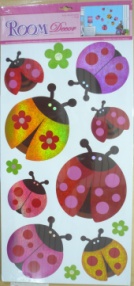 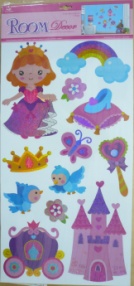 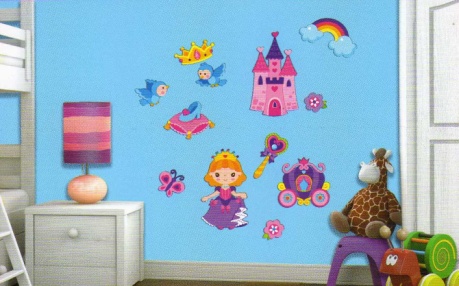 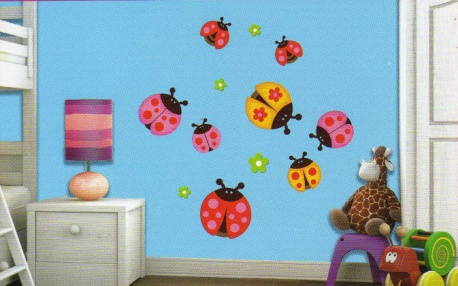 Descripción:
Calcomanías metalizadas infantiles

Código:          medida:
 RCA18           60x32cm         

Presentación:
Bulto de 48 piezas surtidas
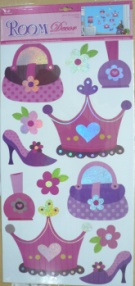 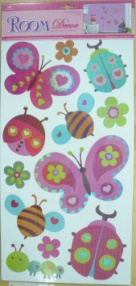 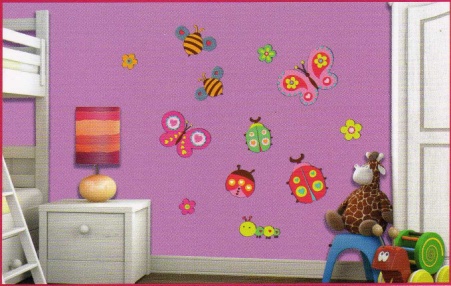 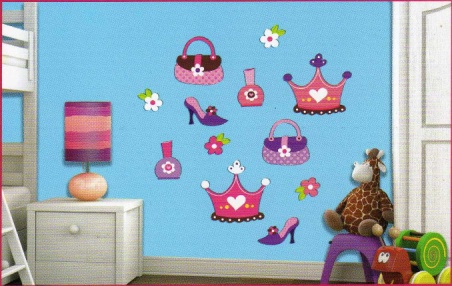 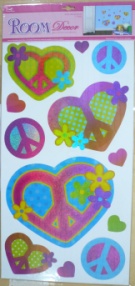 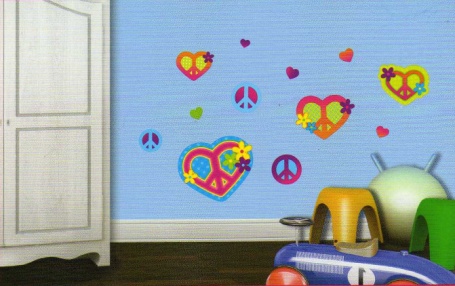 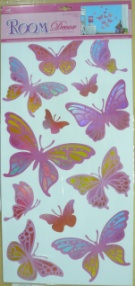 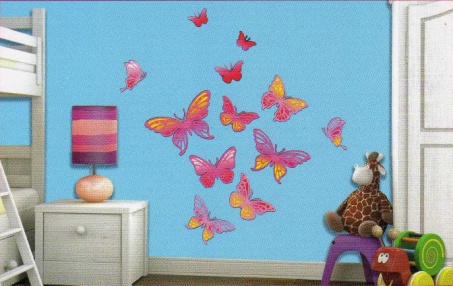